Miss Mika
If we never try, we will never know
SD Talenta
Lambang dan Dasar Negara Indonesia
Negaraku  Indonesia
Aku bangga dan cinta Indonesia
Lagu Kebangsaan Negara Indonesia
Indonesia Raya
Ciptaan : WR.Soepratman
Warna Bendera Negara Indonesia :
Merah dan Putih
Merah : Berani
Putih : suci
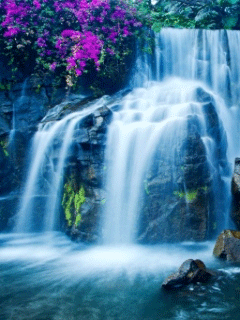 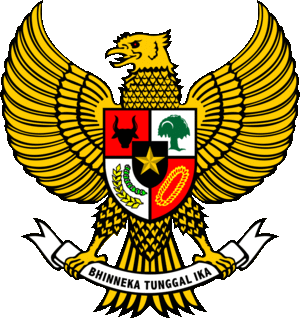 Lambang Negara Indonesia :
Garuda Pancasila
Dasar  Negara Indonesia :
Pancasila
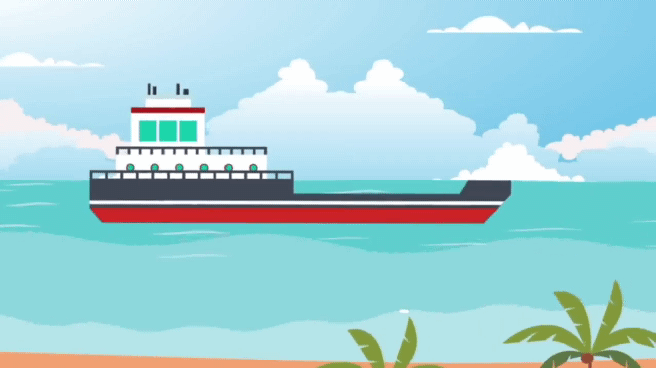 Semboyan negara Indonesia 
yaitu :
Bhinneka Tunggal Ika
artinya
Walaupun berbeda – beda tetap satu juga
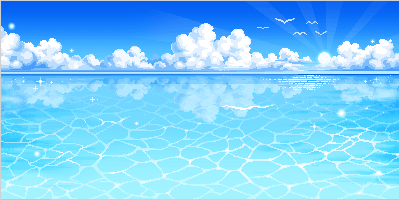 Teks Pancasila
1. Ketuhanan Yang Maha Esa
2. Kemanusiaan yang adil dan beradab
3. Persatuan Indonesia
4. Kerakyatan yang dipimpin oleh hikmat kebijaksanaan dalam permusyawaratan/perwakilan
5. Keadilan sosial bagi seluruh rakyat Indonesia
Gambar Simbol Pancasila
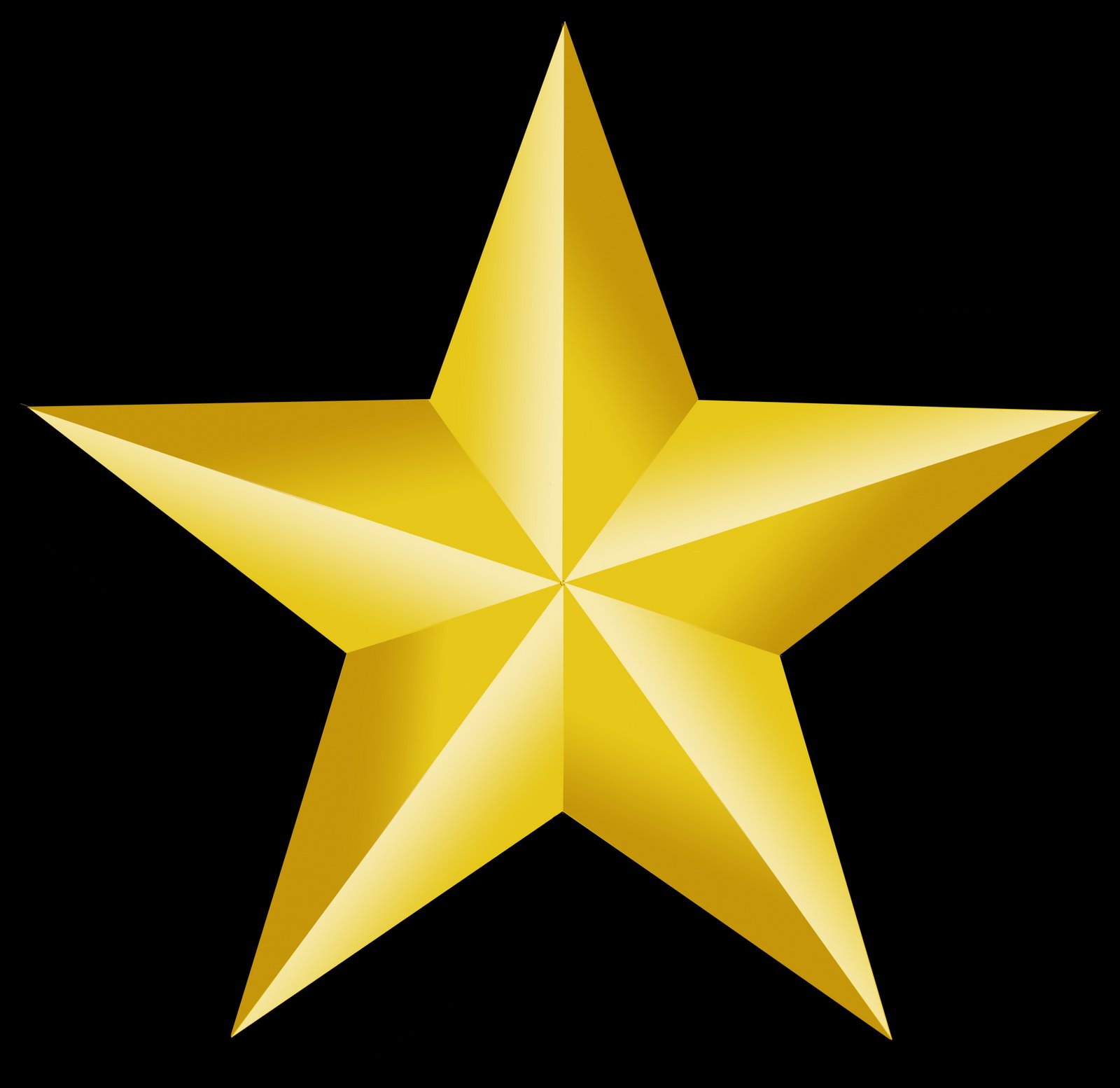 Simbol sila kesatu (Bintang)
Gambar Simbol Pancasila
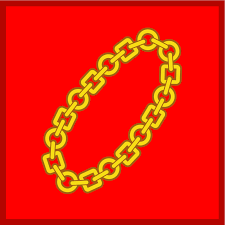 Simbol sila kedua (Rantai)
Gambar Simbol Pancasila
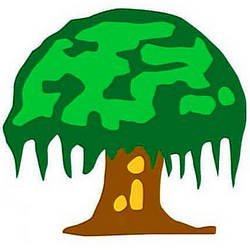 Simbol sila ketiga (Pohon Beringin)
Gambar Simbol Pancasila
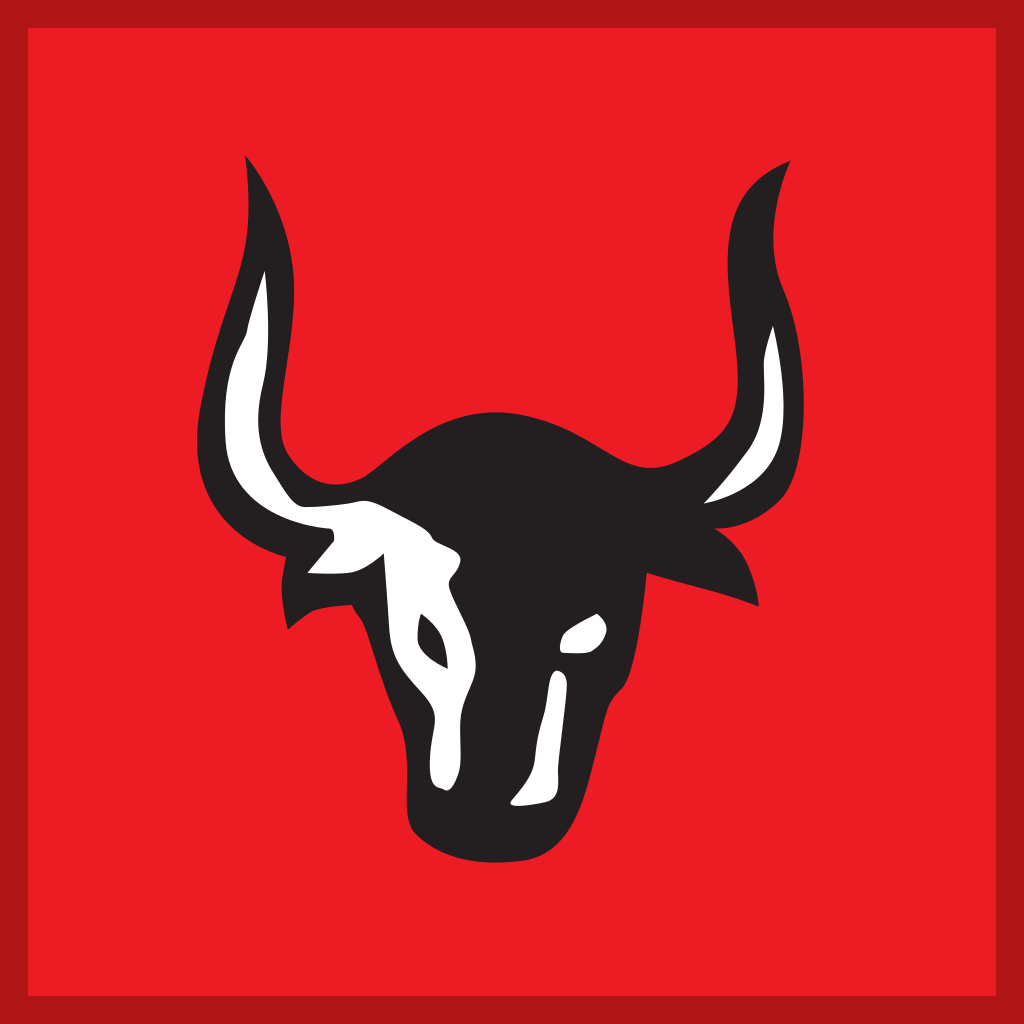 Simbol sila keempat (Kepala Banteng)
Gambar Simbol Pancasila
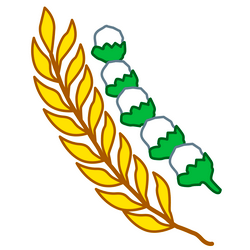 Simbol sila kelima (Padi dan Kapas)